1
Open up the box of a computer, and you won't find any numbers in there. You'll find electromagnetic fields. Just as if you open up a person's brain case, you won't find symbols; you'll find neurons. You can use those things, either neurons or electromagnetic fields, to represent any patterns you like. A computer could care less whether those patterns denote words, numbers, or pictures. Sure, in one sense, there are bits inside a computer, but what's important is not that they can do fast arithmetic but that they can manipulate symbols. That's how humans can think, and that's the basic hypothesis I operate from.		
		- Herbert Simon, OMNI Magazine (June 1994)
[Speaker Notes: “omni”: of all things]
2
Digital Modeling
Digital computers perform operations on represented data.
All data is represented by numbers.
What kinds of data (or information) are there?
Mixed success:
A wide range of things can be modeled.
Some things are very difficult to model.
[Speaker Notes: kinds of data that need to modeled: numbers, letters, colors, pictures, sounds, videos, etc.
more to model: chemical reactions, disease spread, airflows, population growth/decline, etc etc etc . . .]
3
Binary
Binary is a base-2 numbering system.
A bit is a “binary digit”: 
0  (or “off”)
1  (or “on”)
Binary is just as powerful as decimal -- no more or less.
4
1*102  +  2*101  +  3*100
1*100  +  2*10  +   3*1
100    +    20    +     3
Decimal Numbers
Decimal numbers are base-10 (using digits 0-9)
123
5
1*22    +  1*21   +   0*20
1*4     +  1*2     +   0*1
4      +     2      +    0   =  610
Binary Numbers
Binary numbers are base-2 (using digits 0 & 1)
1102
6
Digitizing Numbers
Numbers are represented in memory using a binary encoding scheme.
Storing positive numbers is pretty obvious.
What about negative numbers?
What about “decimals”?
What about really really really big numbers?
That’s why there are standard “encoding schemes”.
[Speaker Notes: It’s all binary underneath!
2’s compliment for integers
Floating point for real numbers]
7
Digitizing Characters
Each character is assigned an integer value.
Programs keep track of which memory locations store character data.
Programs display the right glyph on the screen.
Two common schemes:
ASCII
Unicode
[Speaker Notes: It’s all binary underneath!]
8
ASCII
American Standard Code for Information Interchange.
Uses 7 bit integers
27 = 128 different characters
Extended ASCII uses 8 bit integers
28 = 256 characters
ASCII is the most common code currently used.
[Speaker Notes: Note the “numerals” have their own ASCII code which means that “1” is different from 1.  Confusing!]
9
Unicode
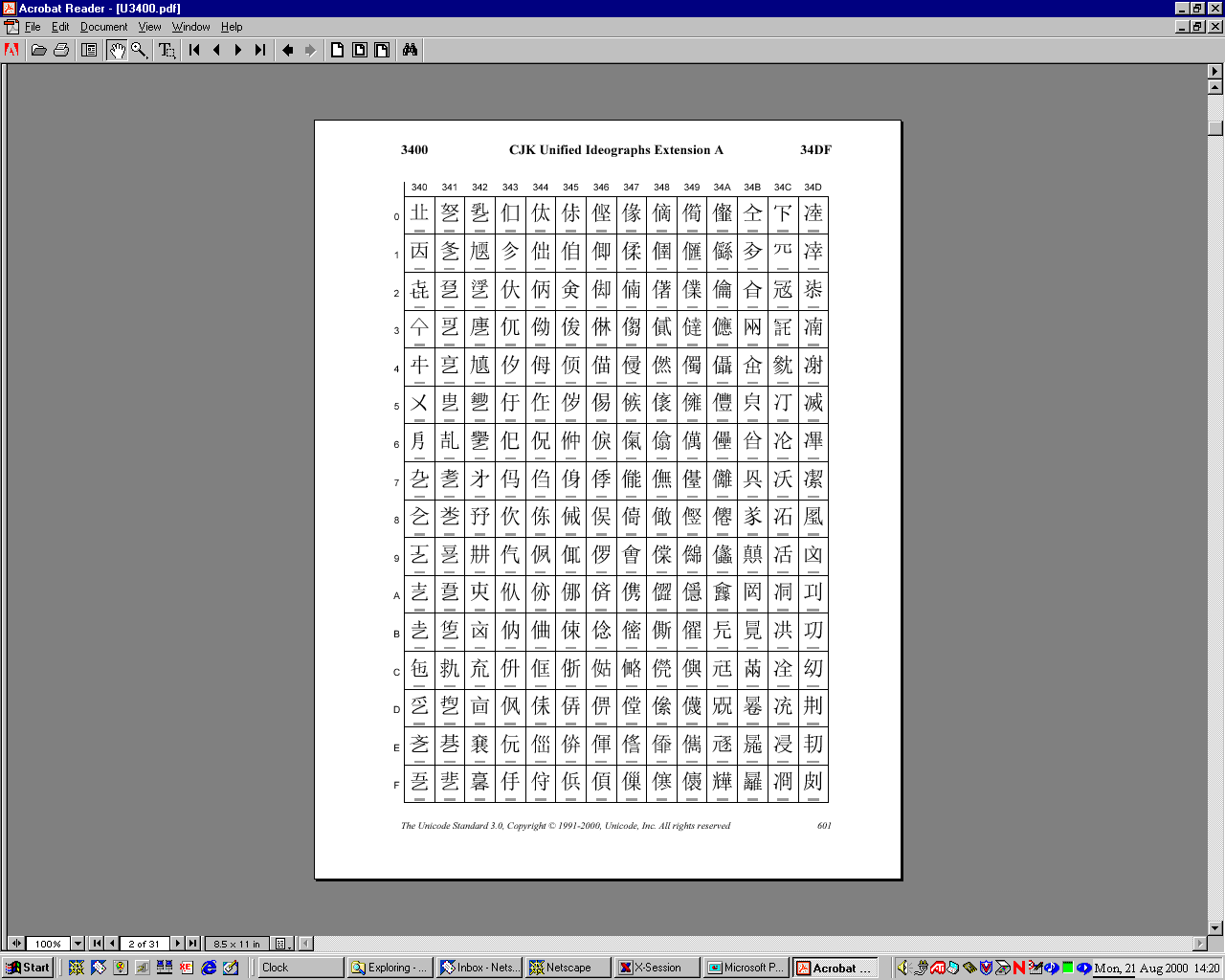 Uses 8 - 32 bit integers
over a million characters defined.
Unicode supports a number of different character types.
Cyrillic
Ancient Coptic
All charts
[Speaker Notes: This is just a small part of the full unicode support for chinese characters.
Unicode is becoming more and more common.

unicode.org/charts
http://www.unicode.org/charts/PDF/U0400.pdf
http://www.unicode.org/charts/PDF/U2C80.pdf]
10
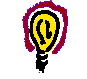 What’s the
Big Idea
Social justice and computing
The accessibility of computers and readable character sets can be seen as an issue of social justice.
[Speaker Notes: Related to the digital divide material included in the computer anatomy lectures.
Given the English-centric nature of the web, one might more accurately call it the Western-wide web.
Digital divide – the WWW is hard to access in:
	the developing world
	the non-western world
	underpriviledged social classes
	the disabled community
What could we do to help bridge this divide?
	Unicode
	internationalized domain name resolution
	better translation tools
	better international/disabled design and testing]
11
Digitizing Big Data
Using numbers and characters, we can digitize and model bigger things:
Documents
Accountant’s ledger
City maps
Human behaviors
Calendars
Images, audio, video
Programs make sense of the data.
12
Digitizing Multimedia Data
Multimedia data is usually
HUGE
And highly patterned
Compress the data by taking advantage of the patterns to take up less space.
Lossless compression doesn’t lose any information.
Lossy compression loses some information for better compression.
13
Digitizing Images
An image is an array of pixels.
Each pixel has:
intensity values for Red, Green & Blue 
an optional alpha value for transparency
Common image file formats include:
PNG: Lossless, often seen on the web
GIF: Lossless, 256 colors max, but patented
JPEG: Lossy, compression 3:1 to 60:1
TIFF: Lossless
BMP: Uncompressed Windows format
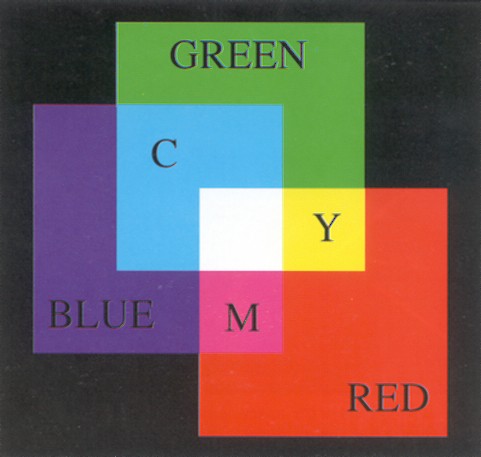 image from Harry Plantinga
[Speaker Notes: Check out this article on digitally edited photos:

Can Photos Be Trusted? - Popular Science
http://www.popsci.com/popsci/technology/generaltechnology/d6002684e4646010vgnvcm1000004eecbccdrcrd.html]
14
Use of Image Formats
PNG: web, logos and text
GIF: web, logos and text, animation
JPEG: photos
TIFF: imaging software
BMP: never
[Speaker Notes: Check out this article on digitally edited photos:

Can Photos Be Trusted? - Popular Science
http://www.popsci.com/popsci/technology/generaltechnology/d6002684e4646010vgnvcm1000004eecbccdrcrd.html]
15
Steganography
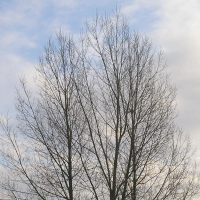 Cryptography encrypts messages using encryption keys.
Steganography hides messages in other digital media.
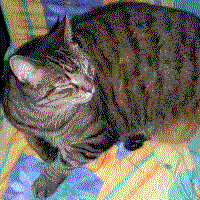 Images from www.wikipedia.org
[Speaker Notes: The bottom picture was hidden in the last 2 bits of the pixel codes of the top picture and recovered.  People looking at the original would never have known that the cat was there, except, perhaps, by noticing that the relatively large size of the image file is not congruent with the relatively poor resolution of image.

http://en.wikipedia.org/wiki/Steganography
http://www.calvin.edu/~lave/s-tools/   

This works for GIF but not for JPG (because of the way JPG codes the colors for compression).

http://www.stegoarchive.com/]
16
Digitizing Audio
Sound can also be digitized.
Common sound file formats:
mp3 – open, patented, no DRM, older/less effective
wma – Windows Media Audio, patented/proprietary, DRM
AAC – Apple’s iTunes, patented, proprietary, DRM
RealAudio – patented, proprietary, DRM
Ogg Vorbis – unpatented, open, no DRM
[Speaker Notes: DRM – digital rights management (see wikipedia)
Lossy vs. lossless
Fights over “standards”
DRM is an ever-more-important issue]
17
Digitizing Video
Common movie file formats:
mpeg – Open (but patented) standard
avi – Windows Media Player
DV – As used in digital camcorders
divx – very high compression ratios
18
How does a computer know what it is looking at?
Windows tells what kind of thing is being modeled by looking at a file’s suffix (or extension) :
.txt: text file (in ASCII or Unicode)
.jpg, .png, .bmp: image
.xls, .xlsx: Excel spreadsheet
.zip: a compressed folder of files/folders.
.doc, .docx, .rtf: Word documents
Linux stores file type in the file itself.
[Speaker Notes: If you change the suffix of a file name, Windows thinks it is a different kind of file and will try to open it with a different program.]
19
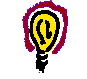 What’s the
Big Idea
The Difficulty of Modeling
Not everything can be easily modeled.




“I praise you because I am fearfully and wonderfully made.”   - Psalm 139:14
[Speaker Notes: The weather  (just too much stuff)  (although this is getting much better every year)
The human genome (just too much stuff we don’t understand)
Human intelligence (AI – to the sussman anomaly example here) - Easy things are hard, hard things are easy. E.g., Being human is harder than it looks. “One year in AI is enough to make one believe in God” – Alan Perlis.]